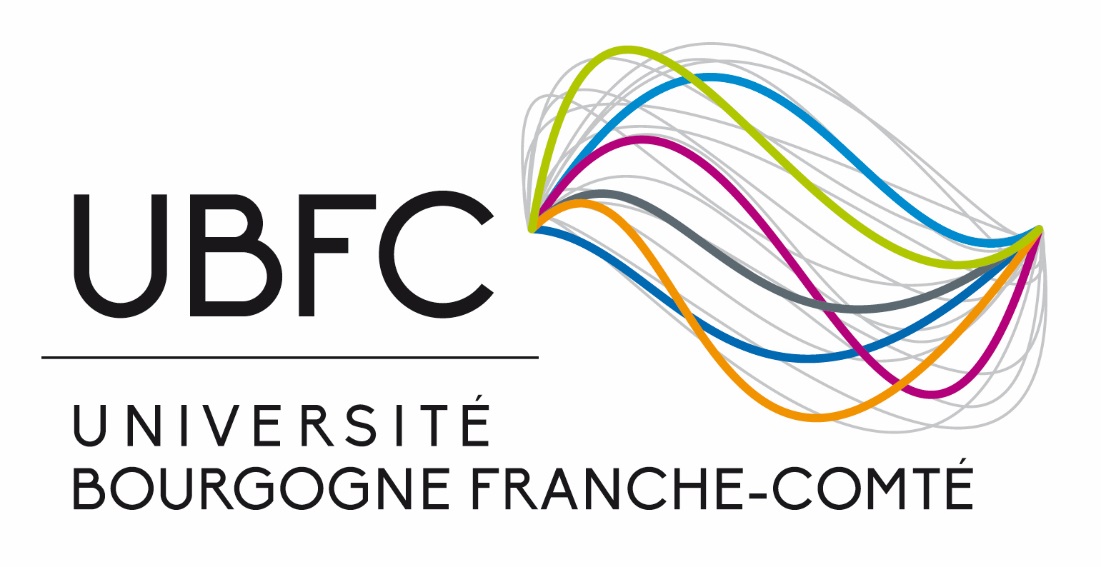 COMUE UBFC 
GESTION DE LA RECHERCHE UBFC
1
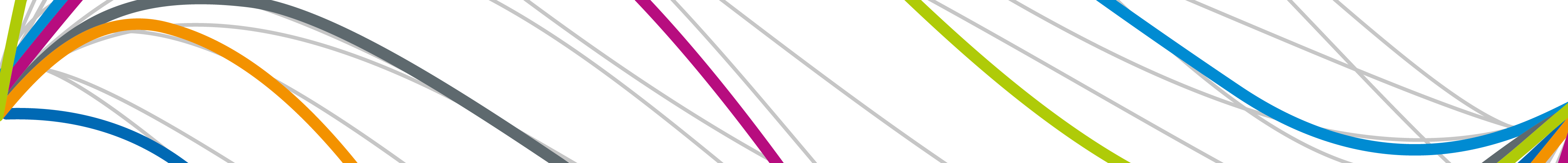 CONTACTS UBFC
Audrey DEBIEZ : Référent fonctionnel COCKTAIL 03 63 08 26 45 audrey.debiez@ubfc.fr 

Elodie MIGUEL : Montage et suivi financier projets ISITE 03 63 08 26 72 elodie.miguel@ubfc.fr 
Claire DA SILVA MOREIRA : Gestion financière ISITE/ANR 03 63 08 26 87 claire.da-silva-moreira@ubfc.fr
Emeline FLAN : Gestion financière ISITE/ANR 03 63 08 26 90 emeline.flan@ubfc.fr
Dounia RADI : Gestion financière ISITE/ANR (Site Dijon) 03 80 39 60 49 dounia.radi@ubfc.fr

Sylvie CUCHE : Gestion des Ressources humaines UBFC 03 63 08 26 38 sylvie.cuche@ubfc.fr 
Adresses génériques : 
finances.isite@ubfc.fr (pour les projets ISITE) et finances@ubfc.fr (pour les autres projets de recherche)
recrutement-projet@ubfc.fr
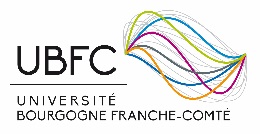 2
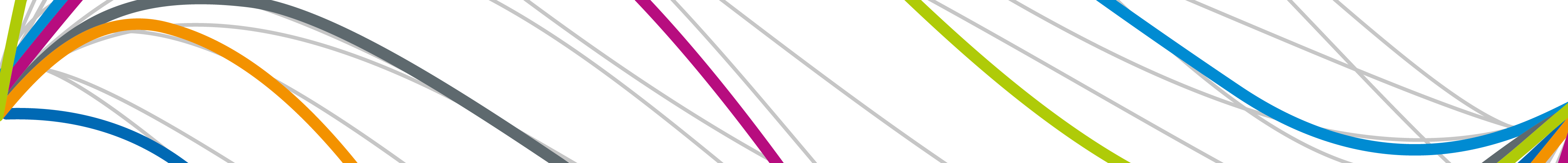 CODIFICATION PROJETS : 14 caractères
UB17005.BGS.IS
Exemples concrets- FC17021.FEM.IS projet de Muamer Kadic
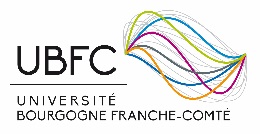 3
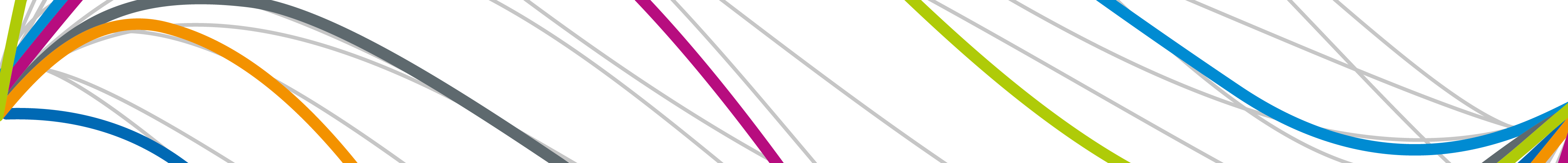 Circuit demande d’achat 1/3
Le gestionnaire du projet crée l’EJ/Bon de commande dans Cocktail

En l’absence de délégation de signature, UBFC siège valide les BC

Le gestionnaire du projet envoie un mail au gestionnaire UBFC siège avec le PCO, le formulaire de création de fournisseur, un devis (ou plusieurs en fonction du montant).
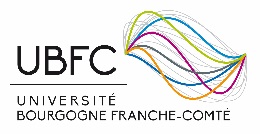 4
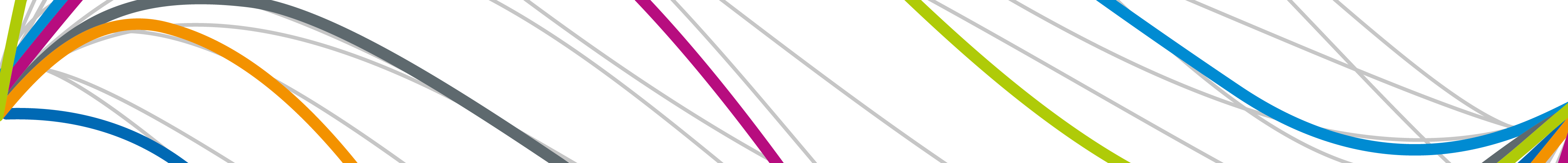 Circuit demande d’achat 2/3
UBFC siège contrôle les pièces justificatives
Le gestionnaire UBFC siège valide le Bon de commande dans Cocktail
L’ordonnateur d’UBFC signe le Bon de commande qui est transmis à la gestionnaire du projet 
Le gestionnaire du projet transmet le Bon de commande au fournisseur
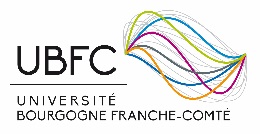 5
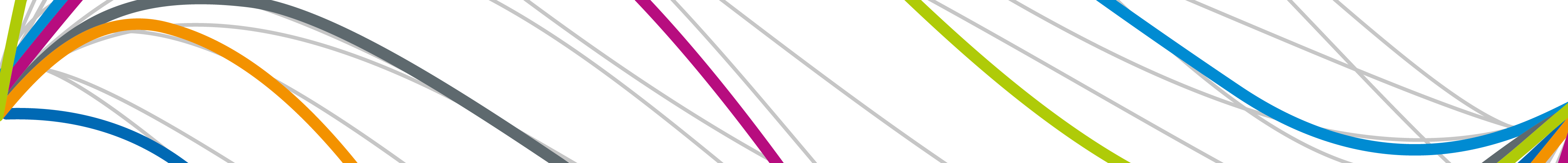 Circuit demande d’achat 3/3
Le gestionnaire du projet constate le Service fait dans Cocktail
Le gestionnaire du projet transmet le Bon de livraison à UBFC siège
Le gestionnaire UBFC siège certifie le Service fait
A la réception de la facture UBFC siège établit la demande de paiement
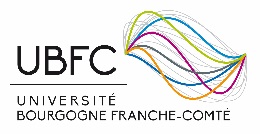 6
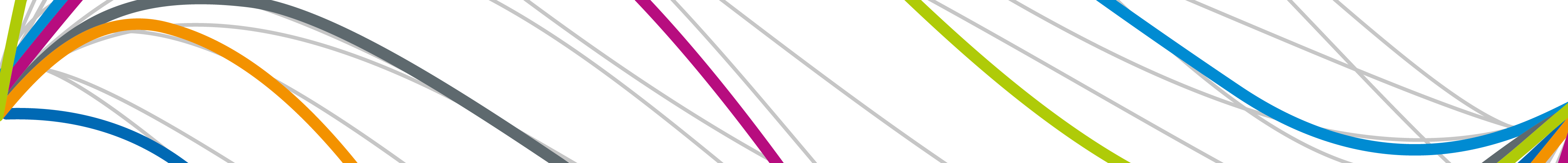 Achat : documents à transmettre aux gestionnaires UBFC
Formulaire « Personne morale » ou « Personne physique » pour création dans Cocktail

Formulaire de PRÉ-COMMANDE (PCO) lié à la procédure achat

Le devis du fournisseur (Attention : facturation à UBFC 32, avenue de l’Observatoire 25000 Besançon et adresse de livraison différente)
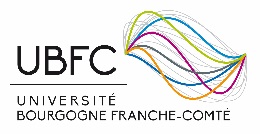 7
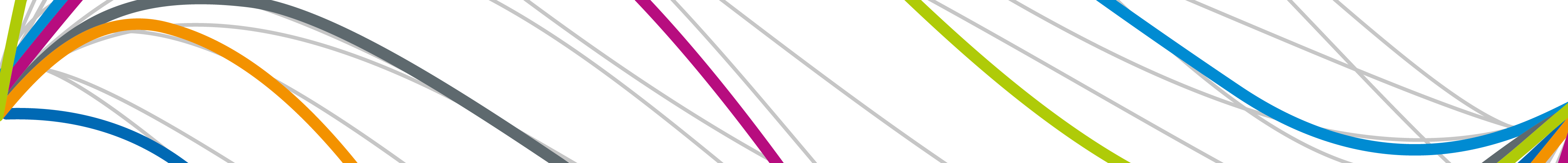 Circuit des déplacements professionnels
Pour le 1er déplacement le missionnaire transmet au gestionnaire de laboratoire et au gestionnaire d’UBFC-siège le formulaire « Fournisseur création Personne physique » accompagné d’un RIB émis par sa banque
La demande d'autorisation de déplacement professionnel doit être complétée et signée par le missionnaire ET le porteur de projet
Attention : le code convention (imputation budgétaire) doit être renseigné dans la demande d’autorisation de déplacement professionnel
En parallèle la gestionnaire de laboratoire crée l’OM dans Cocktail
Le gestionnaire de laboratoire transmet la demande d’autorisation de déplacement professionnel au gestionnaire UBFC siège
Au retour de la mission le gestionnaire de laboratoire ou le missionnaire envoie les originaux de justificatif + le bordereau de transmission des pièces au gestionnaire UBFC siège
Après vérification des justificatifs, le gestionnaire UBFC siège établit un état liquidatif de la mission
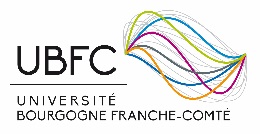 8
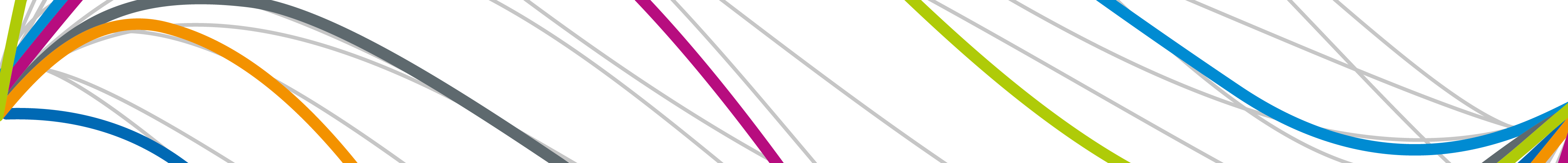 Pièces administratives pour les déplacements
Demande d’autorisation de déplacement professionnel
Attestation de non paiement des frais de déplacement
Bordereau de transmission des pièces justificatives
Calcul des frais de déplacement à rembourser
Guide des conditions et modalités de remboursement des frais de déplacement à UBFC
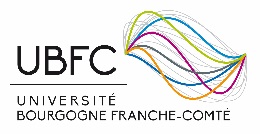 9
UTILISATION DE COCKTAIL
10
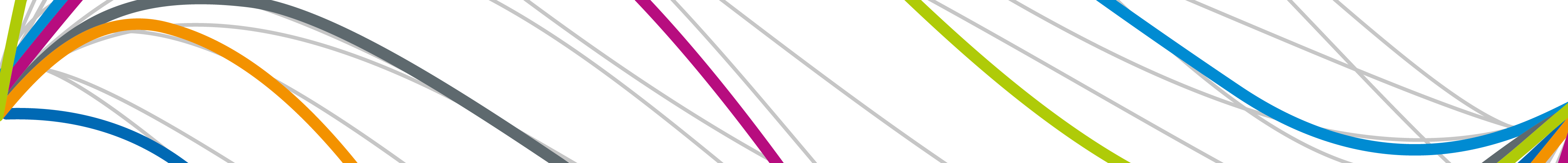 Structure budgétaire UBFC
Unité Budgétaire = regroupement de CR
    Exemple : 907 ISITE / 908 Autres projets de recherche (ANR, H2020)

CR = CODE PROJET

Sous CR : distinction entre les dépenses qui font l’objet de facturation entre établissements membres UBFC (UB, UFC, ENSMM…) et les autres fournisseurs
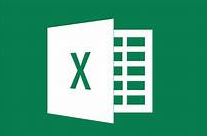 11
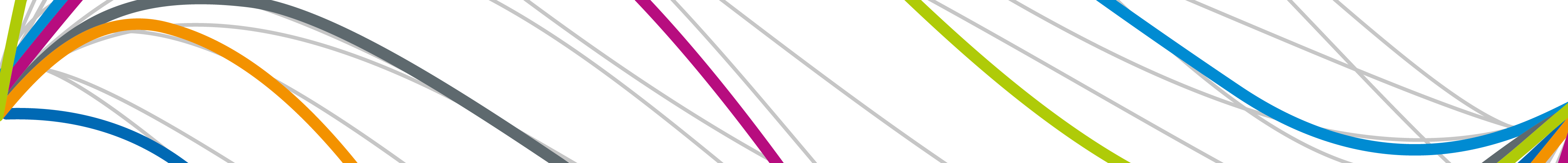 Progiciel COCKTAIL : Présentation
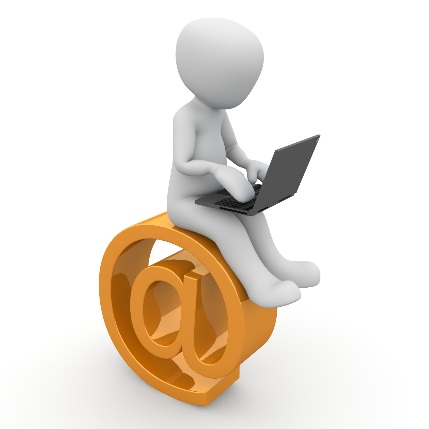 L’accès à la suite logicielle Cocktail via URL : 
Base production : http://comue-cocktail.univ-fcomte.fr/
Base test : http://comuetestcocktail.univ-fcomte.fr/

L’accès aux applications : login + mot de passe (Copier/coller les données)

Les droits sur les applications :
Agrhum : consulter les fournisseurs
GFC-Dépenses : saisir les engagements (bons de commandes), constater les services faits et consulter les demandes de paiement
GFC-Missions : saisir les ordres de mission 
GFC-Opérations : suivre l’exécution pluriannuelle du projet et accéder aux documents
GFC-Situations : faire des extractions de suivis et de contrôles (ex: exécution du budget)
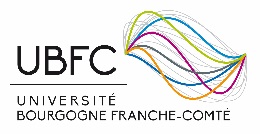 12
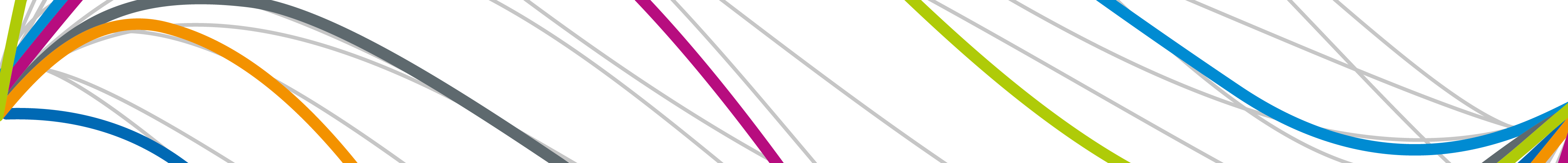 GFC-Dépenses : Processus applicatif
Actions par UBFC
Validation
Édition du bon de commande
Soumission
Création des articles
Enregistrement
Saisie des imputations
EJ
EJ validé
Enregistrement
Service fait
Création
Constatation
Certification
Facture
…
Demande de paiement
…
Paiement
GFC-Compta
…
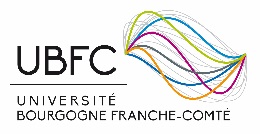 13
GFC-Missions : Processus applicatif
Ordre de mission
validé
Ordre de mission
Saisie des informations connues à l’avance
Création de la mission
Avant le départ
État de frais validé
État de frais
Liquidation
Reprise de la mission pré-saisie
Saisie des éléments complémentaires et réels sur justifications
Au retour
Action par UBFC
14
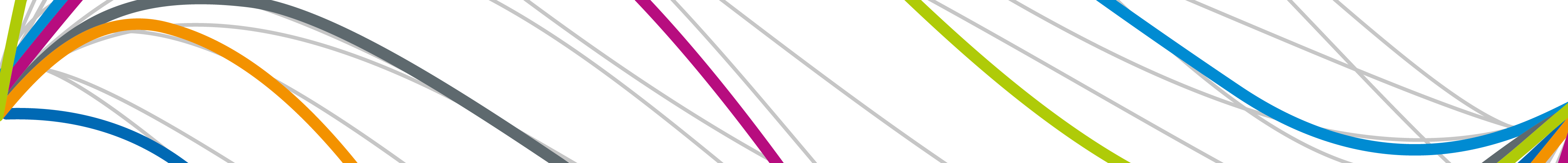 GFC-Dépenses : Informations à saisir
Libellé global de la commande
Fournisseur (si existant dans la base, sinon faire une demande de création en envoyant à UBFC une fiche de création de fournisseur et le RIB)
Détail des « articles » de la commande par code achat « Nacres »
Imputations :
Budgétaire : projet et section (fonctionnement / investissement) 
Par destination : LOLF 
Par compte comptable
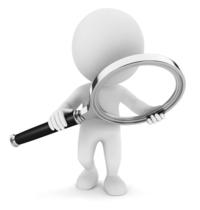 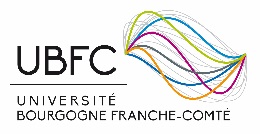 15
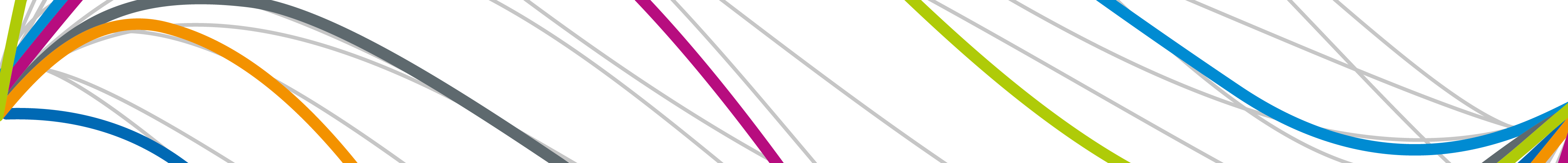 GFC-Situations
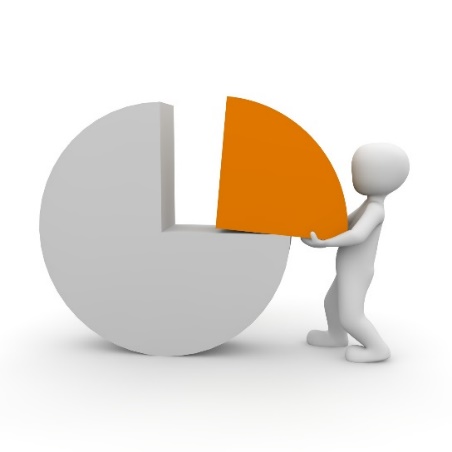 Extractions possibles (selon vos droits sur l’organigramme budgétaire) :
Budget : suivi budgétaire par dépenses et recettes (nécessite un retraitement de l’export avec une macro)
Dépenses : 
Liste des EJ (montant budgétaire global)
Détail des EJ par article et ventilation (type de dépense, destination LOLF, code comptable, etc.)
Opérations :
Comparaison budget / exécuté - annuel (pour avoir un exécuté cumulé, faire l’extraction sur plusieurs exercices)
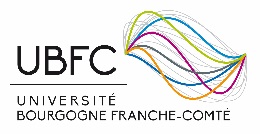 16
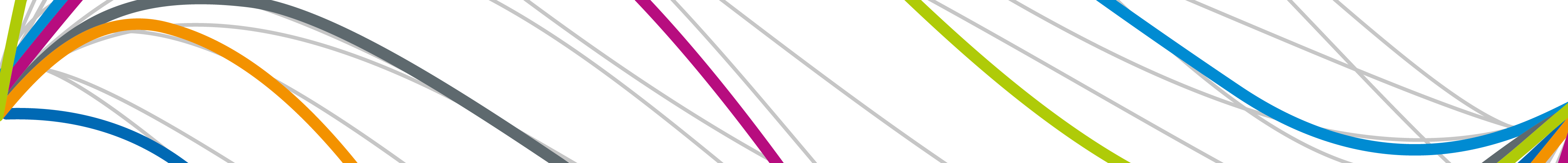 Des questions
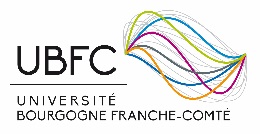 17